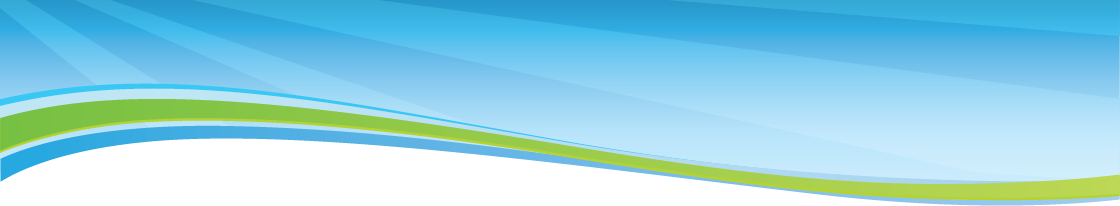 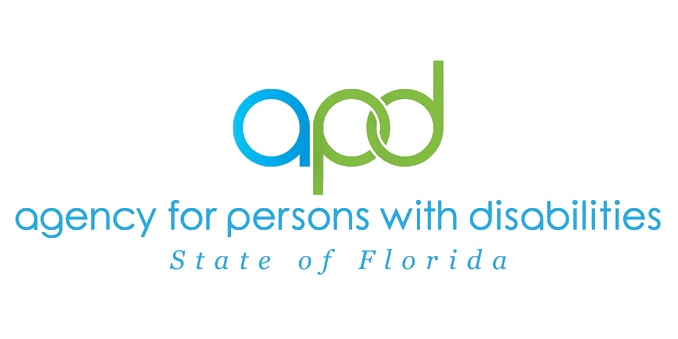 There is No Time to PrepareLike the Present:Disaster Preparedness, Response & Recovery 101
PRESENTED BY:
KAREN HAGAN, APD EMERGENCY COORDINATING OFFICER
MICHAEL TAYLOR, APD REGIONAL OPERATIONS MANAGER, SUNCOAST
Ron DeSantis, Governor
Taylor Hatch, Director
1
Disasters Affect Everyone
Children
Elderly
Individuals with disabilities
Caregivers
All socio-economic statuses
EVERYONE!
2
Emergency Management
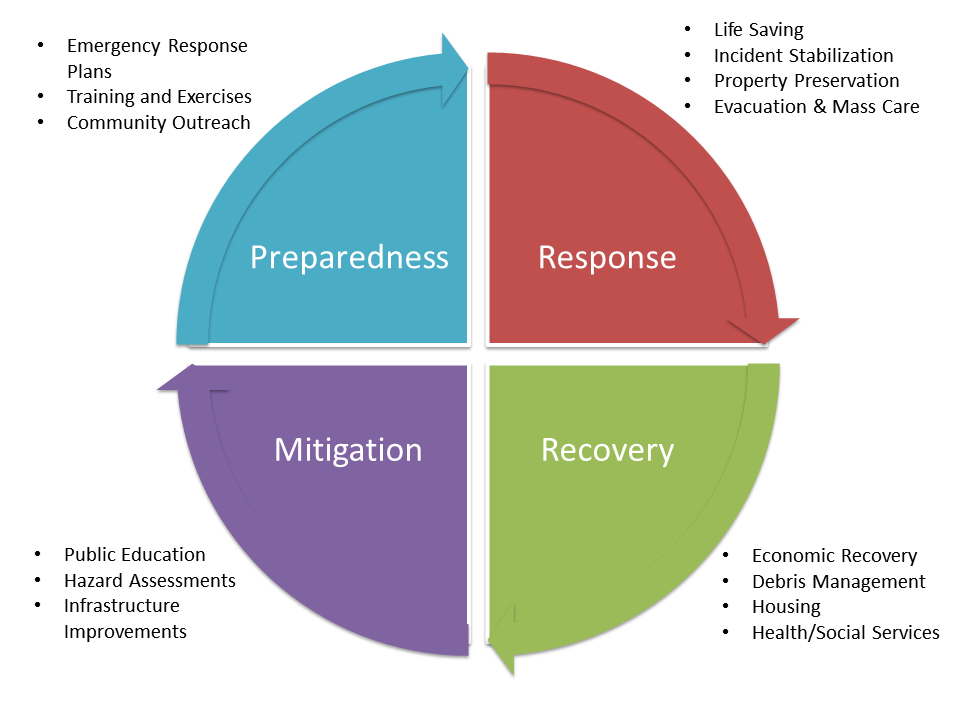 3
Preparedness…Be Disaster Ready
Develop an Emergency Disaster Plan
For You and Your Family
For Those You Care For
Communicate your plan to family,       
    friends, and caregivers 
Update your plan annually!

Planning Resources 
www.floridadisaster.org/planprepare/ 
https://www.ready.gov/plan-form 
https://www.floridadisaster.org/globalassets/family-communication-plan-1.pdf 
APD Personal Disaster Plan https://apd.myflorida.com/
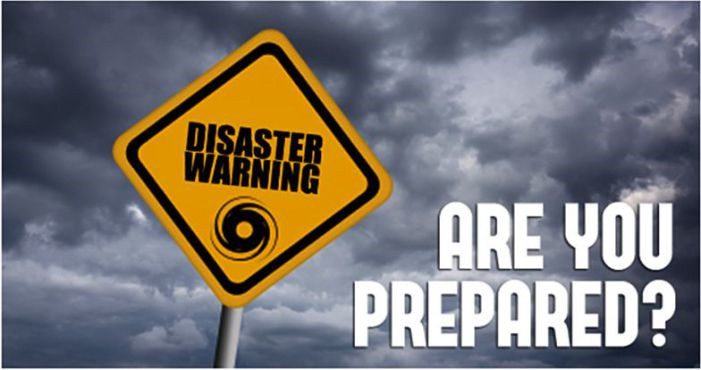 4
Preparedness cont.
Discuss these 4 questions with your family and those you care for to start your/their emergency plan:

How will we/they receive emergency alerts and warnings?
What is my/their shelter plan? How will we/they get there?
What is my/their evacuation route?
What is my/their family communication plan?

Make sure your/their plans meet your/their specific daily living needs and responsibilities
Create your/their own personal network for the areas where you/they need assistance
https://resourcedirectory.apd.myflorida.com/resourcedirectory/ 

Build a Disaster Supply Kit
Know your/their community resources
5
Disaster Supply Kithttps://www.floridadisaster.org/globalassets/plan--prepare/disaster-supply-checklist.pdf
6
Disaster Supply Kit, cont.
7
8
Emergency Alerts and Apps
www.Redcross.org/apps  

Red Cross First Aid App
What to do if emergency help is delayed

Emergency App		
Weather alerts
Open Red Cross shelter locations
Safety steps for different emergencies
English or Spanish
https://apps.floridadisaster.org/alertflorida/

Receive emergency alerts and other public safety notifications in your community
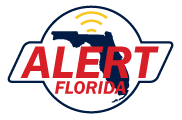 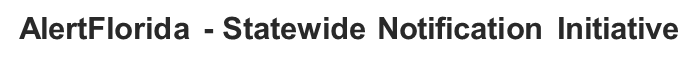 9
Recovery
Bulk distribution: Points of Distribution (PODs)
Debris collection
Individual assistance programs (I.A.): state and federal
Coordinated county, state, and federal resources
Family Resource Centers
    Support (FRSCs)
Disaster Recovery Centers
   (DRCs)
Unmet Needs/Long-Term 
    Recovery committees
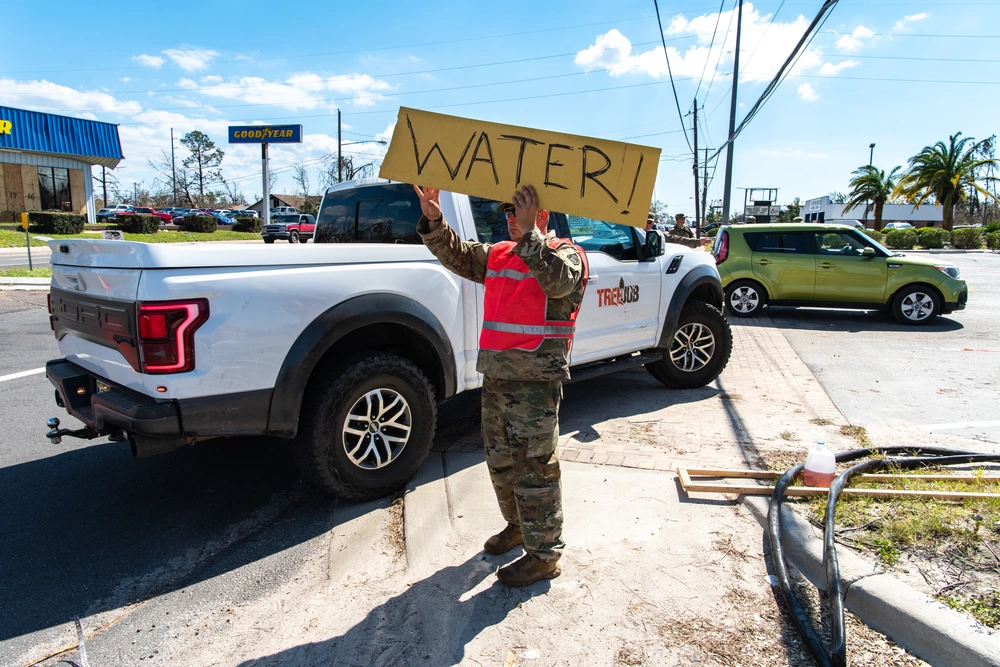 10
Mitigation
Education

Flood zones

Informed decisions on where you live and your type of home
Know Your Zone (Evacuation)
Know Your Home (Secure)

Community rebuilding

Resiliency

https://www.floridadisaster.org/planprepare/
know-your-zone-know-your-home/
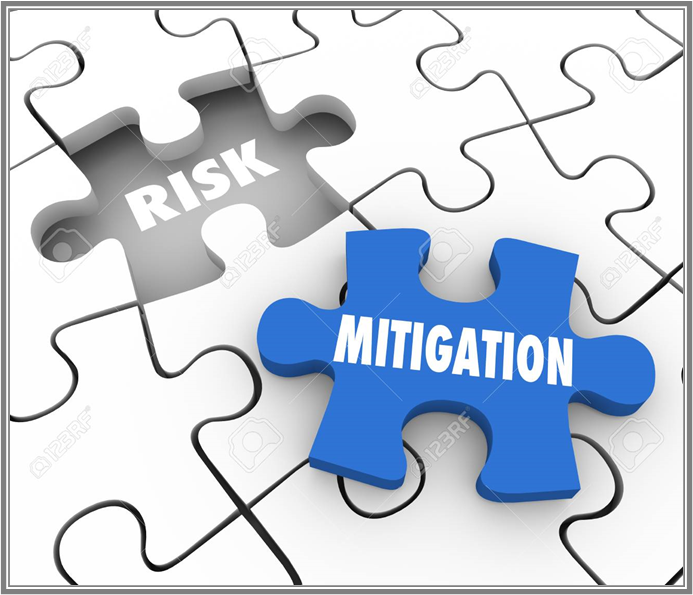 11
Sheltering: General Population Shelters
A shelter is a life raft!
Access/functional needs
Generally, 10-20 square feet                                 per person
Basic first aid/volunteers


Hurricane Ian – 256 shelters – 33,178 people
www.floridadisaster.org/planprepare/shelters/ 
www.FloridaDisaster.org/counties
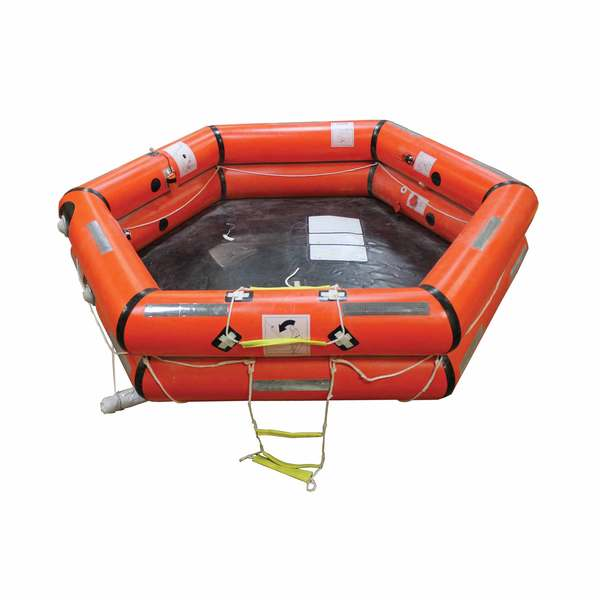 12
Sheltering: Special Needs Shelters
This should not be the first option
Special Needs Registry: Requires registration annually
https://snr.flhealthresponse.com 
Capacity varies by county
Medically fragile / electrically dependent 
Oxygen dependent
Generator power, including refrigerators
40-60 square feet per person
Caregivers usually are necessary
63 Special Needs Shelters opened for Hurricane Ian (over 4,000 individuals and 48 service animals sheltered)
45 Special Needs Shelters opened in 38 counties for Hurricane Idalia (598 individuals sheltered, 1,137 staff, and 166 caregivers)
13
Sheltering Alternatives
Shelter in place when NOT in an evacuation zone
Know Your Zone – Know Your Home https://www.floridadisaster.org/planprepare/know-your-zone-know-your-home/  
Plan to shelter with friends or family
Group homes - use of host home approach preferred

Combines resources
Improves level of supervision/response
Better environment
Place of service flexibility
Hotel / Motel out of affected area
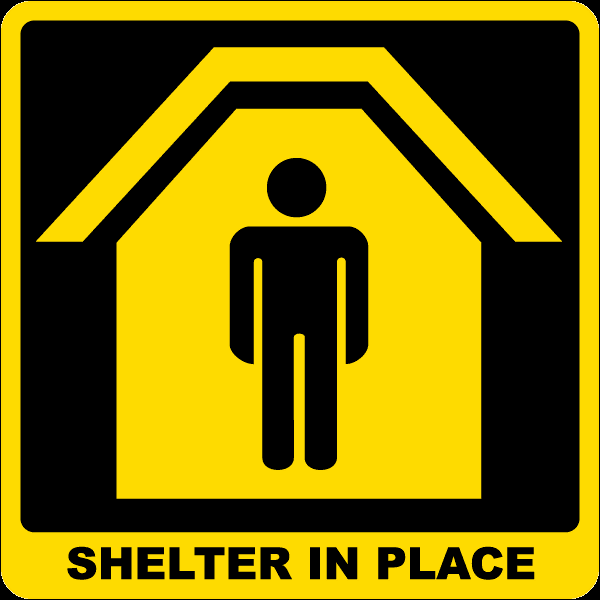 14
Evacuation Issues
Time - upwards of 20 hours to leave the state
Gas – shortages and high prices
Road rage
Service limitations
Lack of hotel space leads to overuse of shelters
Follow your plan. Know where you are going. 
Leave early!
15
Explaining the Unexplainable:Helping Children/Others Understand Emergencies
A Child/Other’s Situation

Aware of what is going on
 
Disruption of life as they know it

Feel helpless, stressed, and in disarray

Loss of routine and comfort

Need a safe space

People “sleeping” in their school

Everyone around them is stressed
What Can We Do?
Let them help in recovery
Let them talk, or process through play and art
Validate their feelings
Don’t pretend everything is OK
Provide safe, kid/other-friendly, low-tech activities
Love them through it!
16
Roles of APD
> Follow the APD Comprehensive Emergency Management Plan    	(CEMP)	+ Defines concept of operations and Mission essential functions	+ Identifies Incident Management Team 	+ Alternative locations: Continuity of Operations Plan (COOP)	+ Designated 24/7 representation at the State Emergency 	 	        		Operations Center (SEOC)
> Communicate essential information to consumers, providers, Waiver 	Support Coordinators (WSCs), and staff  	https://apd.myflorida.com/news/toolkit.htm

> Utilize the Everbridge Emergency Notification System
> Manage flexibilities throughout the emergency
> Work with partner agencies
> Problem solve throughout the disaster cycle
17
Disaster Preparedness and Recovery Resources
https://apd.myflorida.com/news/toolkit.htm
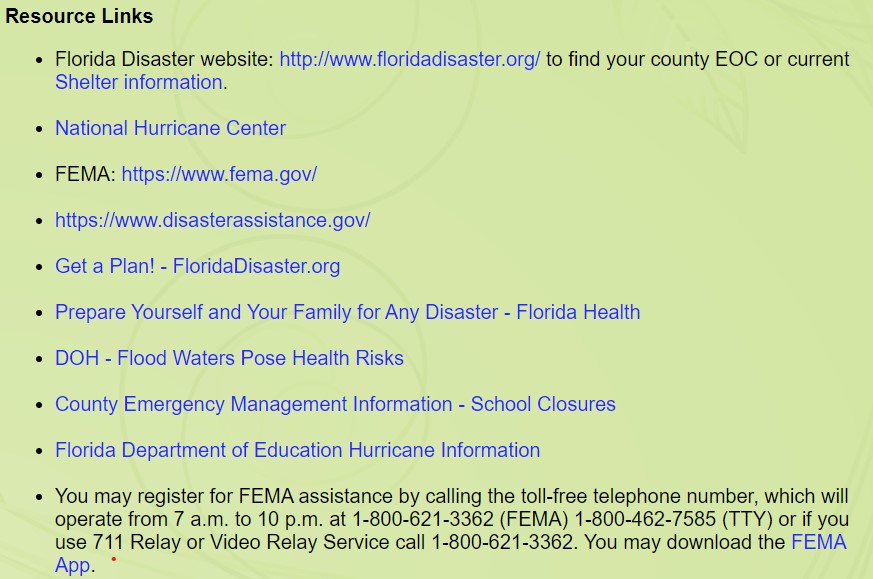 18
Information is Key to Effective Decision-making!!
Gather high level of information and problem solve throughout the disaster cycle

Communicate essential                    information to:
WSCs and providers
Licensed group homes
Supported living
Family home
APD-operated facilities
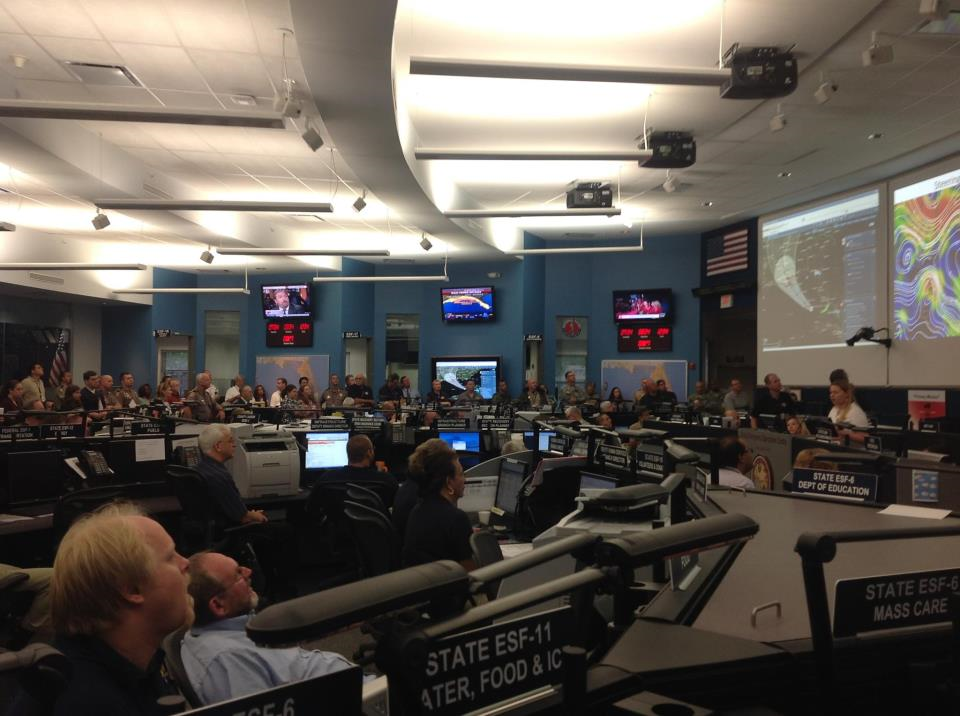 19
Disaster Planning is Essential
A disaster plan is a living document
EVERYONE needs a disaster plan!
Be sure those tasked with a role in your plan are aware and remain available.
Your disaster plan should include:
How to meet your communication needs
What your evacuation and shelter plans are
How to meet your transportation needs
Update and practice your disaster plan annually.
We’re in this together!
20
[Speaker Notes: Information overload at times.
Easy to dismiss/complacent
Revise, Revise, Revise – update condition, supports, resources
Irma – should help with good plans this year
Many templates aside from FDDC handout.
Main Resource: ready.gov; fema.gov; floridadisaster.org
Drive to find weak spots in plan]
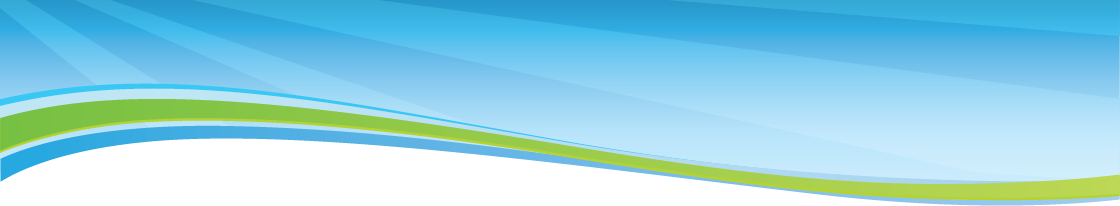 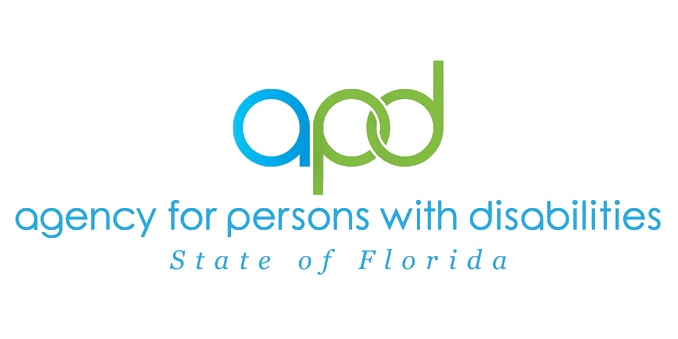 Thank You
Karen Hagan, APD ECO
(850) 412-0085
Karen.Hagan@apdcares.org
Michael Taylor
APD Regional Operations Manager, Suncoast
(813) 293-7232
Michael.Taylor@apdcares.org
For additional information about APD, please call the State Office at 1-866-APD-CARES (1-866-273-2273) or visit our website at www.apdcares.org.
21